Facilitator Competence for Human Reliability Assessments
IChemE Hazards 32 – October 2022
Purpose
Provide a framework to demonstrate the competence for facilitating HRA workshops
Meet UK regulator expectations
Enable in-house HRA facilitation
Human Reliability Assessment
Competence
Definition:
‘the ability to undertake responsibilities and to perform activities to a recognised standard on a regular basis’

Competence Framework
Underpinning knowledge
Demonstrable skills
Suitable behaviours
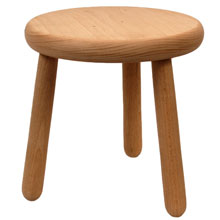 Skills
Knowledge
Behaviour
Competence Assessment
3. Coaching – those who have reached and exceeded the required standard and can coach others
Assessor
Trained, experienced, knowledgeable, sufficient process understanding
2. Competent – individuals who have reached the required standard without constant supervision
1. Aware – those who know what the required standard is and may achieve it under supervision
Competence Framework
0. Unaware – those who have not reached the require standard
Role of the HRA Facilitator
Lead HRA Workshops:
Apply HRA methodology
Explain rationale for conducting HRA – link to MAH scenarios
Apply human factors knowledge to the analysis
Ensure analysis is recorded correctly
Manage subsequent workflow

Solid knowledge of human factors principles
Understanding of process safety risks
Conduct a credible analysis
Lead interactive workshop
[Speaker Notes: It can be seen that the facilitator must be able to draw on a solid knowledge of Human Factors principles combined with an understanding of the process safety risks and apply them to deliver a credible analysis, whilst effectively leading an interactive workshop.]
Competence Framework
Basic Principles
Human Factors knowledge required!
Consider Chartered HF Specialist as assessor

Framework describes end point, not development path
Training aligned to the organisational requirements
Use framework as reference in training
Can adapt assessment methodology
Keep it consistent within an organisation
Pre-Requisites
Assessee has completed Human Factors training
Assessee has completed HRA training
Assessee has participated in minimum number of HRA workshops

Assessee feels ready for the assessment
Knowledge Elements
Skill Elements
Behavioural Elements
Psychological Safety in HRAs
Definition:
‘a climate in which people are comfortable expressing and being themselves’

Inclusion Safety
Accepted and valued by the group
Learner Safety
Encouraged to learn and mistakes are accepted
Contributor Safety
Feel listened to and able to participate
Challenger Safety
Confident to challenge the status quo without reprisals
Conclusion
Competence framework structured around HRA process to support process safety risk
Robust demonstration of competence without needing to be chartered
The assessor is required to be competent in Human Factors and HRA within a high hazard process environment
[Speaker Notes: Human Factors have a significant impact in the operation of any high hazard process facility. Conducting effective Human Reliability Assessments is a key part of any process safety management system and is dependent on having a competent facilitator to lead the HRA team through the process. Using a Chartered Human Factors Specialist is not a guarantee that the individual is competent in leading HRA workshops in a hazardous process environment.
The Competence Framework presented provides a robust approach to assessing the competence of a HRA Facilitator to a good standard that incorporates underpinning knowledge, application of required skills and suitable behaviours necessary to conduct the role effectively. This requires an assessor who is themselves competent in Human Factors and the HRA process in high hazard process environments. The framework can be used by personnel at operating sites or other companies involved in process safety to demonstrate the competence of their HRA facilitators.
As with all competence assessments, it is expected that competence will continue to develop with experience. Organisations may deem it appropriate to continue to have a level of oversight on the output of recently assessed HRA facilitators to ensure that HRA standards are maintained.]